Gynekologická sexuologie
Jana Vaněčková
	VŠZ – LS 2023
ÚPMD
Gynekologická sexuologie
Co vše modifikuje sexuální chování a působí ženské pohlavní problémy:
Anatomie a vady – sestup, rigidní hymen, ageneze pochvy,…
Problematika zneužití, znásilnění
Záněty, gynekologická onemocnění, uroinfekce
Problematika pohlavní orientace a identifikace (homosexualita, transsexualita, konverze pohlaví)
Vliv těhotenství, šestinedělí a laktace na sexualitu
Bolest při sexu, krvácení
…
Diferenciální diagnostika – aneb na co nejčastěji myslíme v gynekologické ambulanci? I
ŽENSKÉ SEXUÁLNÍ DYSFUNKCE
Různorodá skupina obtíží – narušená schopnost přijímat nebo prožívat sexuální uspokojení
Jiná definice – stav, kdy se jedinec nemůže podílet na svém sexuálním životě podle vlastních představ
Prevalence = 20-50%!!, uvádí se, že každá žena ve svém životě zažije nějakou formu sexuální dysfunkce

Kdy už se tedy jedná o poruchu?
Vyskytuje se ve většině případů – 75-100%
Trvá alespoň 6 měsíců
Působí osobní či párové obtíže
Nezahrnují se problémy, které jsou důsledkem partnerských konfliktů, duševní nemoci, abúzu nebo farmakoterapie
Diferenciální diagnostika – aneb na co nejčastěji myslíme v gynekologické ambulanci? II
ŽENSKÉ SEXUÁLNÍ DYSFUNKCE
Různorodá skupina obtíží – narušená schopnost přijímat nebo prožívat sexuální uspokojení
Nedostatečná sexuální touha
Poruchy sexuálního vzrušení
Poruchy dosažení orgasmu, dysfunkční orgasmus
Bolest při souloži = dyspareunie 
Krvácení během a po pohlavním styku
Další sexuální poruchy u žen
Nedostatečná sexuální touha I
Trvalý pokles pocitů sexuálního zájmu, myšlenek a fantazie A/NEBO snížení / ztráta chuti přijímat sexuální aktivitu
Pozvolné snížení touhy po delším soužití se stálým partnerem není považováno za poruchu
Selektivní x generalizované příčiny
Primární x sekundární příčiny
Nedostatečná sexuální touha II
Nadměrná sexuální touha = varianta sexuálního chování, není definováno jako porucha
Sexuální averze = nepřekonatelný odpor k sexu, zařazena mezi nesexuální úzkostné poruchy
[Speaker Notes: DM = diabetes mellitus = cukrovka]
Poruchy sexuálního vzrušení
Neadekvátní prožívání sexuální slasti – zejména selhání genitální odpovědi – lubrikace
Dělení do 4 kategorií:
Subjektivní (psychogenní) porucha sexuálního vzrušení
Genitální porucha sex. Vzrušení = neadekvátní lubrikace – nejčastěji řeší gynekolog
Kombinovaná porucha
Permanentní sexuální vzrušení
Poruchy sexuálního vzrušení
Lubrikace
U fertilních žen nastupuje obvykle za 10-30 sekund od počátku účinné sexuální stimulace
Závisí na saturaci organismu estrogeny a stavu vaginálního prostředí
Nedostatečná saturace estrogeny – peri- / post- menopauza, ale i období laktace
Jak častý je problém neadekvátní lubrikace?
Prevalence = 3-43%, podle některých autorů 10-20% žen do 30 let, 24-27 % u žen nad 50 let
Co může poruchy lubrikace způsobit?
↓ estrogenů, léky (HAK, antiestrogeny), vulvovaginálními infekcemi, RS, DM, ...
[Speaker Notes: Antiestrogeny – využívány v léčbě nádorového onemocnění
RS = roztroušená skleróza]
Poruchy dosažení orgasmu, dysfunkční orgasmus I
Orgasmus = „variabilní, přechodný pocit intenzivní rozkoše provázený změněným stavem vědomí“, není výjimkou, že se objeví až po 30. roce života ženy
Anorgasmie
Prevalence – 16-39%
Nynější klasifikace nepovažuje anorgasmii za poruchu
Dysfunkční orgasmus – považováno za poruchu
I přes vysoký stupeň sexuálního vzrušení nedochází k organické katarzi nebo je třeba neadekvátně dlouhá stimulace
tedy ->>>>>
snížení frekvence nebo úplná absence orgasmu NEBO
podstatné prodloužení doby k jeho dosažení NEBO
zásadní redukce jeho intenzity
Poruchy dosažení orgasmu, dysfunkční orgasmus II
Primární (nikdy neprožila orgasmus) x sekundární (kdysi ho měly, ale nyní ho prožívají zřídka)
Příčiny – některé z uváděných:
Poruchy dosažení orgasmu, dysfunkční orgasmus III
Bolest při souloži = dyspareunie
Bolest v genitální oblasti -> komplikuje pohlavní život, znemožňuje reprodukci, působí párové problémy a emoční napětí
Dyspareunie = opakovaná / trvalá, povrchová /hluboká bolest při souloži – bolest ovlivňuje sexuální prožitek
Etiologie (příčiny) dyspareunie:
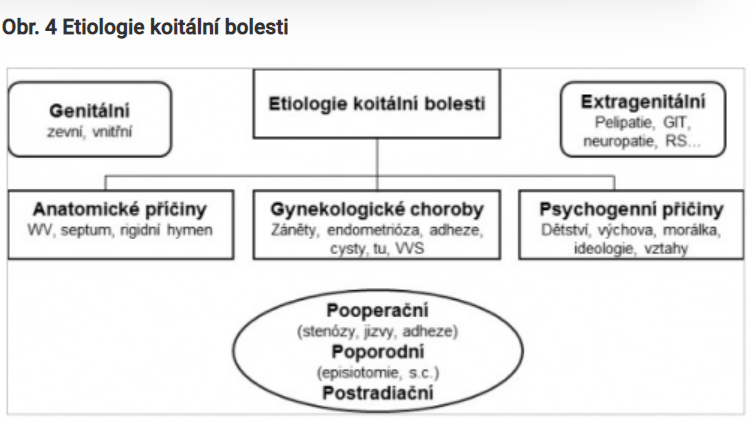 Bolest při souloži = dyspareunie
S dyspareunií se v životě setká většina žen
Mnohdy dyspareunie odezní spontánně či po léčbě základního onemocnění
Postpartální dyspareunie
Metaanalýza – prevalence postpartální dyspareunie
Z 11 457 žen – prevalence dyspareunie ->
Celková prevalence = 35%
2 měsíce po porodu = 42%
2-6 měsíců po porodu = 43%
6-12 měsíců po porodu = 22%
Zdroj: BANAEI, Mojdeh, Nourossadat KARIMAN, Giti OZGOLI, et al. Prevalence of postpartum dyspareunia: A systematic review and meta‐analysis [online]. 2021, 153(1), 14-24 [cit. 2023-02-26]. ISSN 0020-7292. Dostupné z: doi:10.1002/ijgo.13523
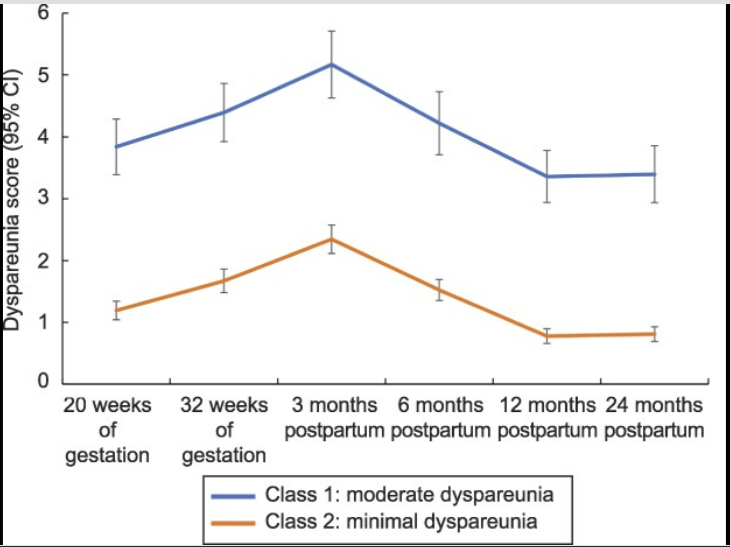 Zdroj: ROSEN, Natalie O., Samantha J. DAWSON, Yitzchak M. BINIK, et al. Trajectories of Dyspareunia From Pregnancy to 24 Months Postpartum [online]. 2022, 139(3), 391-399 [cit. 2023-02-26]. ISSN 0029-7844. Dostupné z: doi:10.1097/AOG.0000000000004662
[Speaker Notes: Metaanalýza – zdroj: CATTANI, Laura, Liza DE MAEYER, Jan Y VERBAKEL, et al. Predictors for sexual dysfunction in the first year postpartum: A systematic review and meta‐analysis [online]. 2022, 129(7), 1017-1028 [cit. 2023-02-26]. ISSN 1470-0328. Dostupné z: doi:10.1111/1471-0528.16934]
Další metaanalýza..
Poranění análního sfinkteru -> bylo asociováno s dyspareunií + s sexuálními dysfunkcemi
Episiotomie byla asociovaná s dyspareunií, ne se sexuálními dysfunkcemi
Porod císařským řezem (vs. spontánní porod) -> SC redukuje pravděpodobnost dyspareunie 
Zdroj: 
CATTANI, Laura, Liza DE MAEYER, Jan Y VERBAKEL, et al. Predictors for sexual dysfunction in the first year postpartum: A systematic review and meta‐analysis [online]. 2022, 129(7), 1017-1028 [cit. 2023-02-26]. ISSN 1470-0328. Dostupné z: doi:10.1111/1471-0528.16934
Krvácení během a po pohlavním styku
Prevalence u žen ve fertilním věku – 1-9%
Musí být považováno jako příznak cervikálního karcinomu do jeho vyloučení
Nejčastější příčiny:
Benigní léze / maligní léze děložního hrdla, pochvy
Gynekologické záněty
Krvácení v souvislosti s graviditou (abort, placenta praevia,…)
Poruchy menstruačního cyklu (koincidence nebo spotting při HAK, IUD)
Další sexuální poruchy u žen
Vaginismus
Silné a mimovolné křečovité stahy svalstva poševního vchodu při každém pokusu o proniknutí dovnitř
Tedy není možné zavést tampón nebo vlastní prst, gynekologické vyšetření
Příčiny:
Organické obtíže – zánět, ale např. i u endometriózy
Obavy z bolesti, traumatické zážitky,…
Terapie:
Postupné a trpělivé uvolňování poševních stahů
Případně prostředky s mírně znecitlivujícím účinkem
Děkuji za pozornost